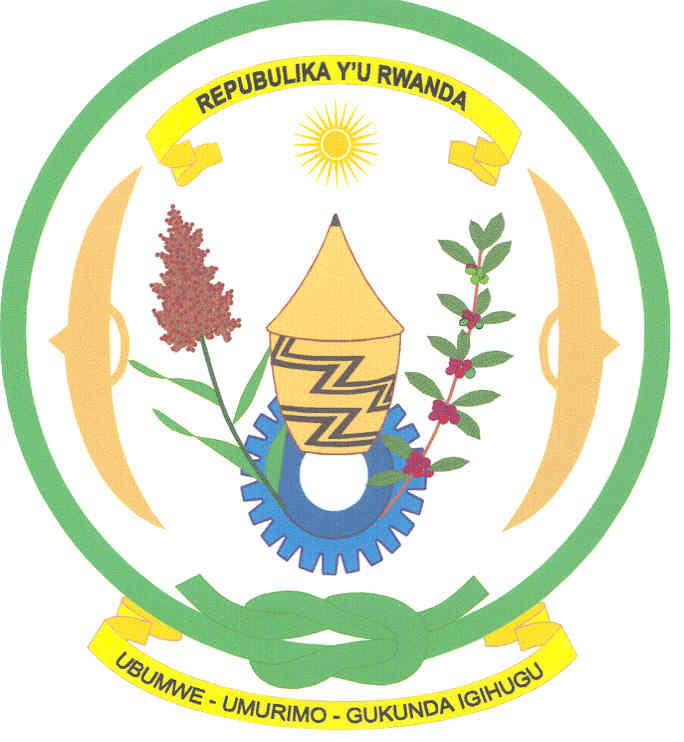 HIV/AIDS and Health 
Awareness and Wellness
26st  June 2019
Kigali -Rwanda
Sabin Nsanzimana MD, MSc, PhD
HIV, STI & Viral Hepatitis Division Manager
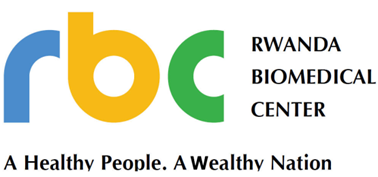 AIDS is Caused by HIV
H
=	Human
I
=	Immunodeficiency
V
=	Virus
The Virus causing AIDS
AIDS Defined
A
=	Acquired	=	Get HIV from someone 			who is infected 
=	Immune	=	The body’s defense system which 			protects the body from disease
=	Deficiency	=	Not having enough 			of something
=	Syndrome	=	A group of symptoms associated 			with a particular disease
I
D
S
HIV Natural History
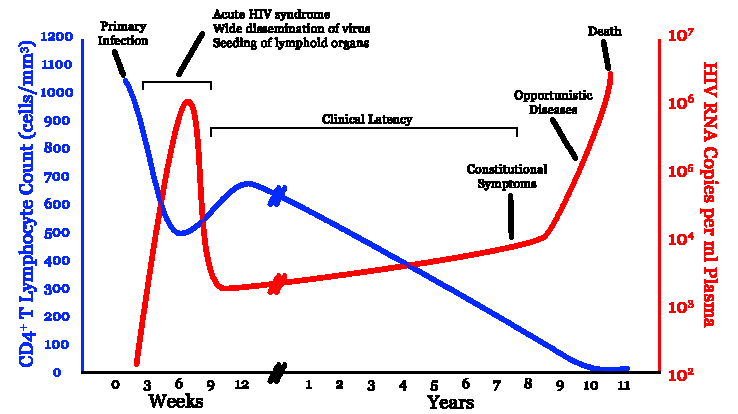 Source : Wikipedia
HISTORY
1981: 1st case of AIDS - LOS ANGELES


1983-1984:1st description of  the virus (HTLV3) USA & France

1985:  1st tests /screening tests

1987: 1st ARVs « AZT »

 1995-96: Tri-therapy (HAART) in High Income countries

End 1999: Access to ARVs in RWANDA & SS Africa  

2002-2003 :Rapid scale up of HIV services in SSA
HIV was a death sentence =>Today HIV is a chronic disease
Program Priorities to Achieve Targets
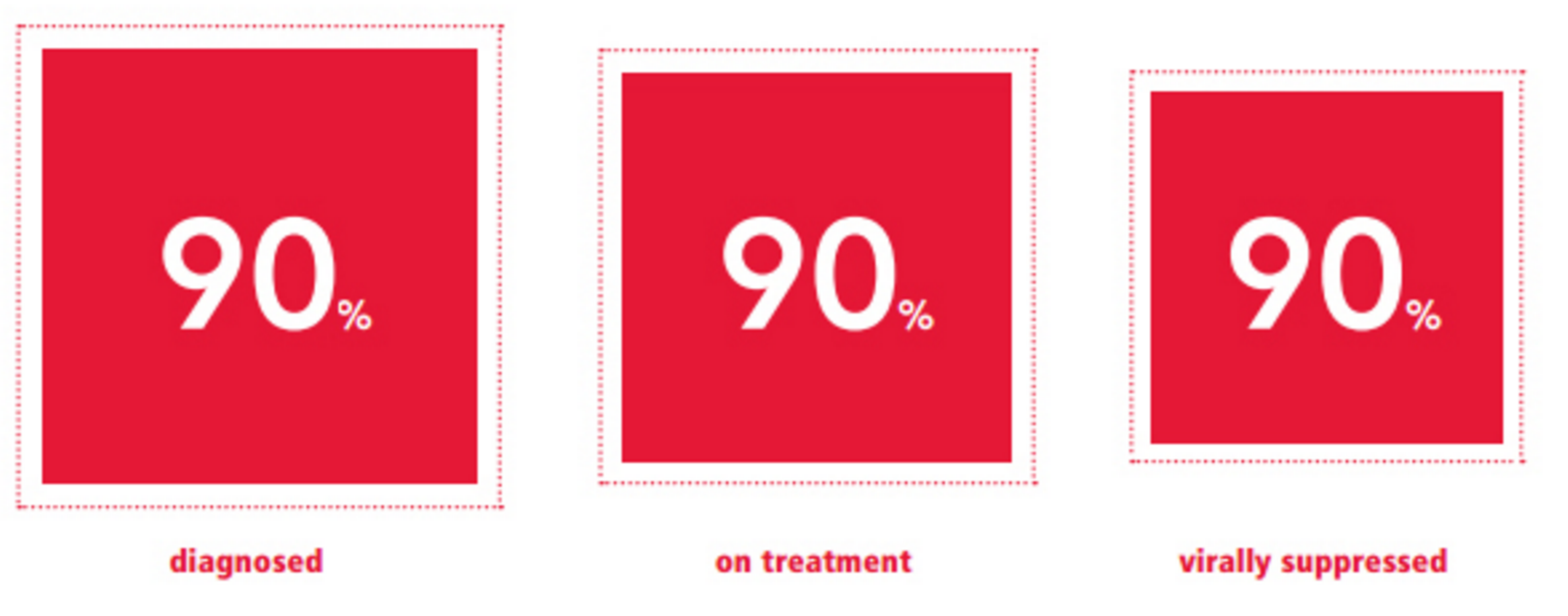 6
New HIV infections and HIV deaths over-time
2019 Spectrum Model for 2018
	4,511 new infections
	4,245 total deaths among PLHIV
	(2,997 HIV-related deaths)
[Speaker Notes: Include actual number of total deaths vs actual new infections]
Response to HIV in Rwanda
Care & Support
ART
No Stigma
Disc. Couple
Priority Pop.
Rwanda 
HIV Response
VMCC
Condom
General Pop.
Test Service
Blood Safety
Unleashing potential
IEC/BCC
PMTCT
HIV Prevention in Rwanda
► HIV testing
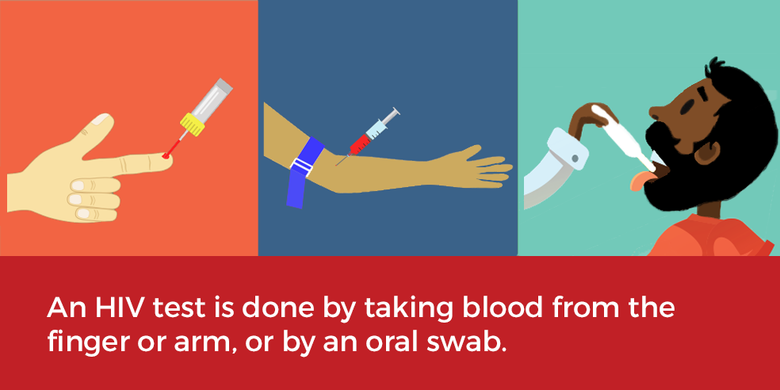 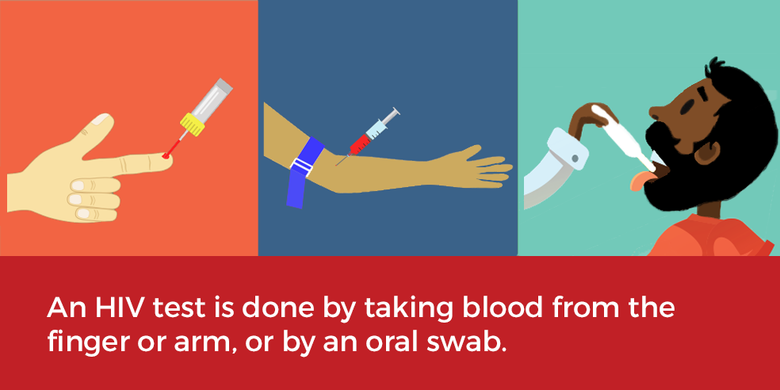 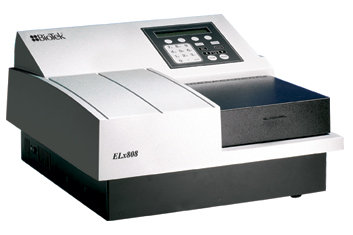 Oral HIV Self Testing
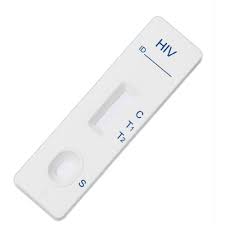 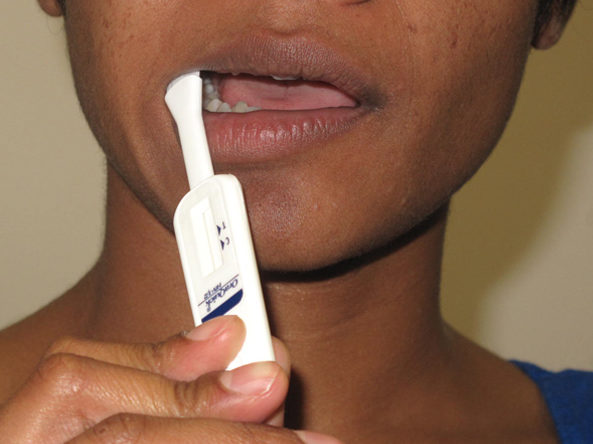 HIV Testing Services
HIV Prevention in Rwanda
Mother-To-Child Transmission
► MTCT
(Mother-To-Child Transmission)
2000
45.8%
2019
(TRACNET/HMIS 2000-2019)
HIV Prevention
► VMMC
(Voluntary Medical Male Circumcision
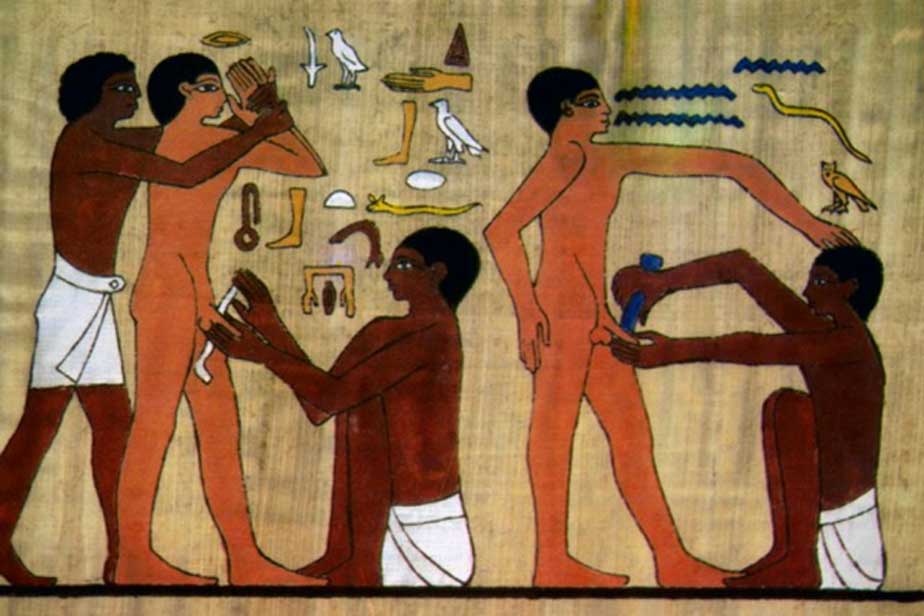 Male circumcision reduces the risk of HIV transmission by 60%
HIV Prevention in Rwanda
► VMMC
(Voluntary Medical Male Circumcision
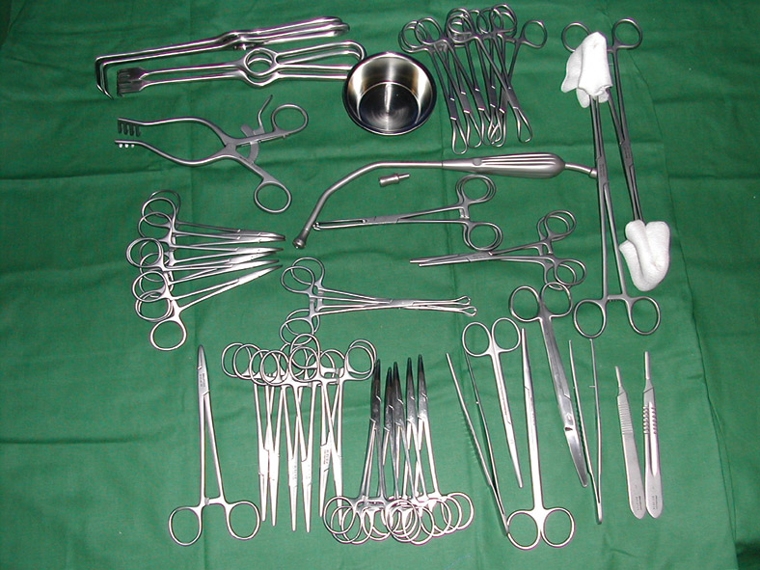 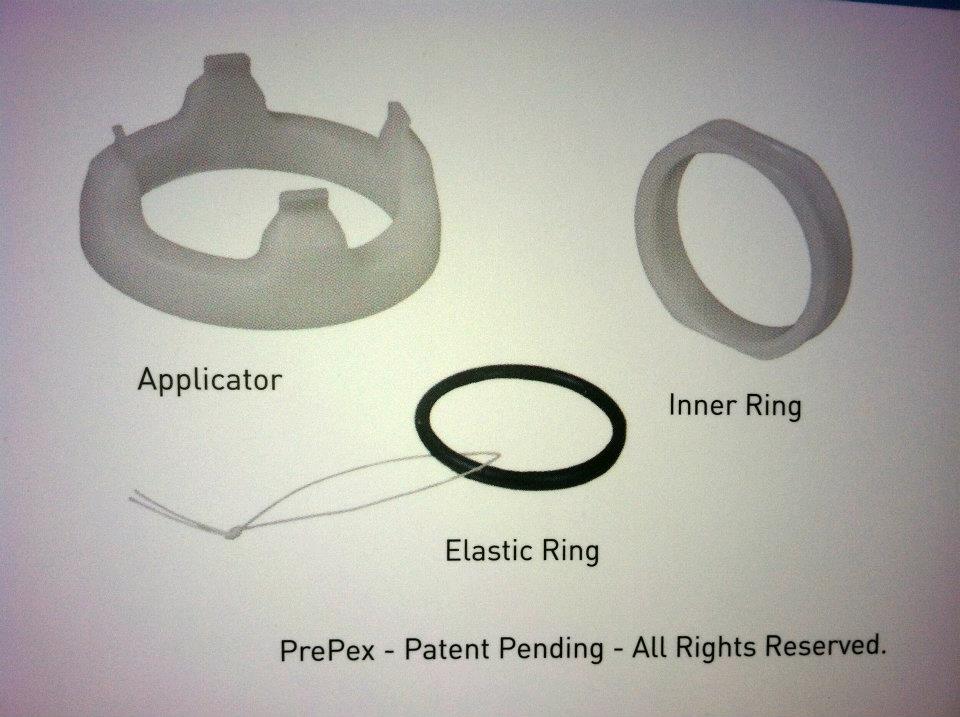 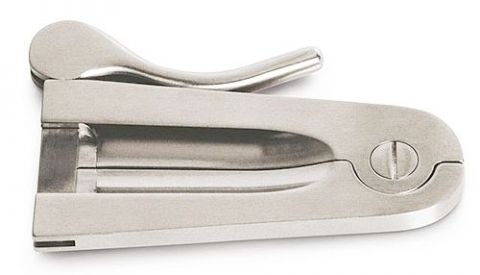 The heart of Prevention
Use of  condoms

The only multipurpose device, available NOW!
Triple protection method
Effective against HIV
Effective against STIs
Effective against unwanted pregnancy
No side effect, no resistance, inexpensive
Prefect for anal sex (male condoms)
Perfect for vaginal sex
Variety of sizes (49 mm for YP – 56 mm for gifted men), texture, shapes, color, scent, flavor, materials, designs and more
[Speaker Notes: “the condom remains the cheapest and highly effective method we have to stop the spread of HIV” M Sibibe]
HIV Prevention in Rwanda
► Condoms
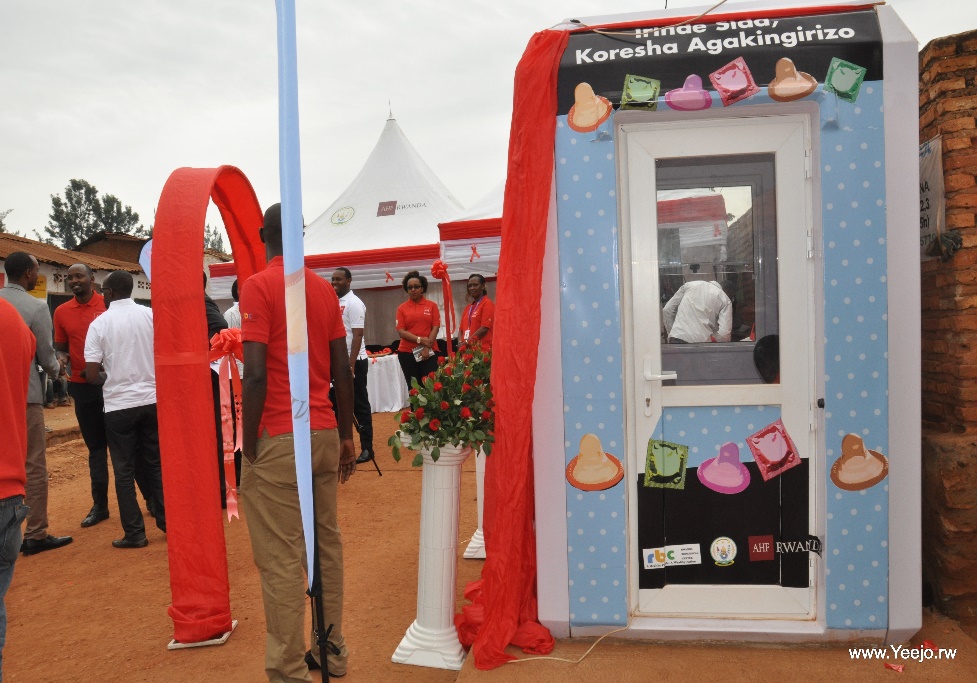 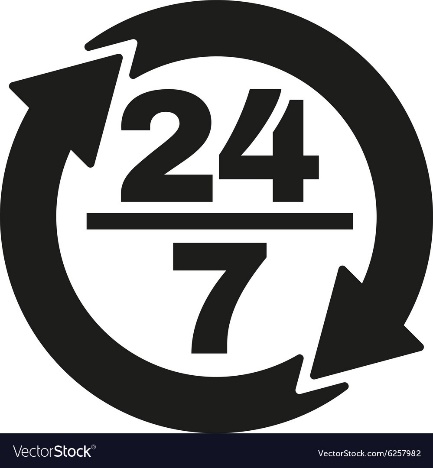 By 2018:

More than 1 million of condoms distributed through  condoms kiosks
HIV Care & Treatment in RW.
► ARVs
85% by march 2019
Demographics of PLHIV in Rwanda
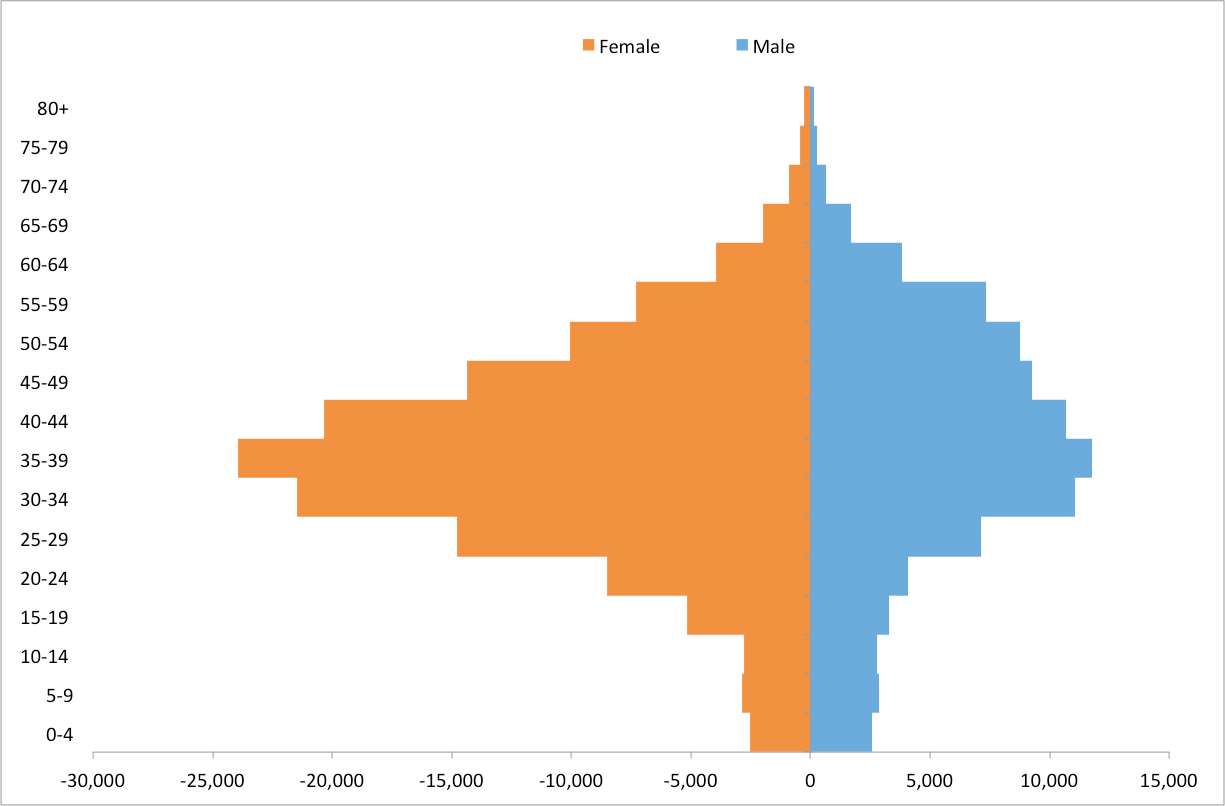 16
HIV Care & Treatment
► ARVs
(Antiretrovirals)
March 2003
6 months later
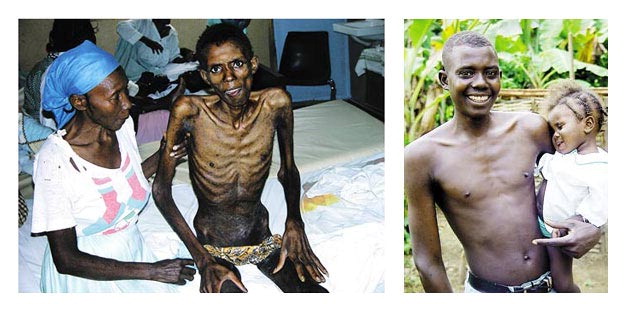 Kim JY, Farmer P. N Engl J Med 2006;355:645-647.
Saving Lives with ARVs and anti TB
Treatment simplification
► ARVs
Future Innovations
 Long-acting treatment
Pills burden
Single pill
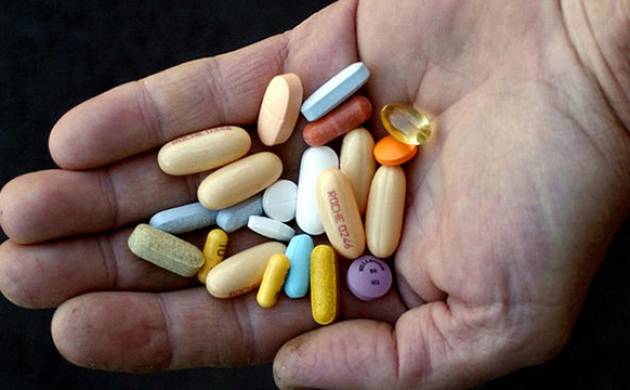 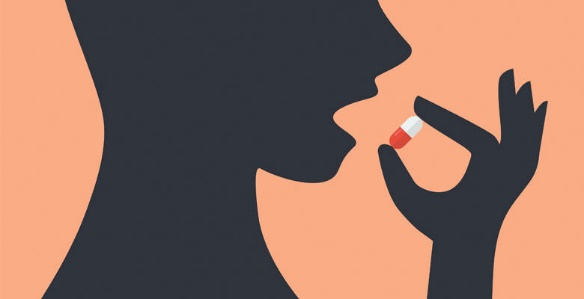 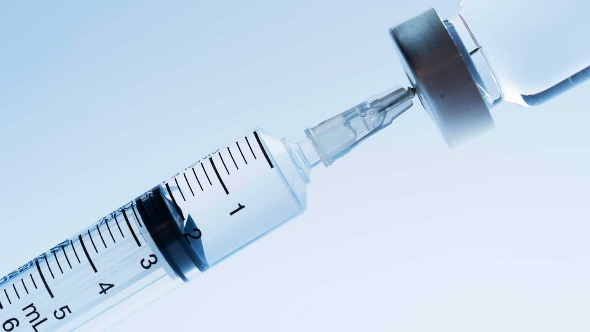 Monthly drug pick ups
3 months drug pick up
6 months drug pick up
Conclusions
With the scale up of ART in Rwanda and globally; life expectancy of PLWH has increased

The WHO Global Health Observatory Repository estimates life expectancy in Rwanda at age 20 as an additional 45 years
35% gain in just 10 years
19
HIV Care & Treatment
► ARVs
(Antiretrovirals)
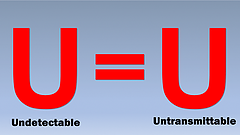 “People infected with HIV virally suppressed cannot sexually transmit the virus to others”
This is now accepted in the HIV/AIDS community as a result of accumulating evidence since the early 2000s. 

Undetectable: VL (viral load) < 200 copies/ml
Framework of the HIV response in Rwanda
VISION 2020 towards 2050
EDPRS, now NSTP
HSSP
HIV NSP
21
Impact  Mitigation: decrease stigma and discrimination
Sensitization  against stigma and discrimination and auto-stigmatization of people affected and infected by HIV
Protection  of rights of people infected and affected by HIV especially at the workplace and in schools
Provide gender-specific services targeted to young women and their particular vulnerabilities.
HIV interventions at working places
HIV services in Rwanda are integrated and accessible to everyone free of charge

 HIV program work closely with Private sector   federation to ensure HIV services at work stations

 HIV status should not be a condition to get a job or other form of privilege deprivation in Rwanda
Sedentary Lifestyle(silent killer)
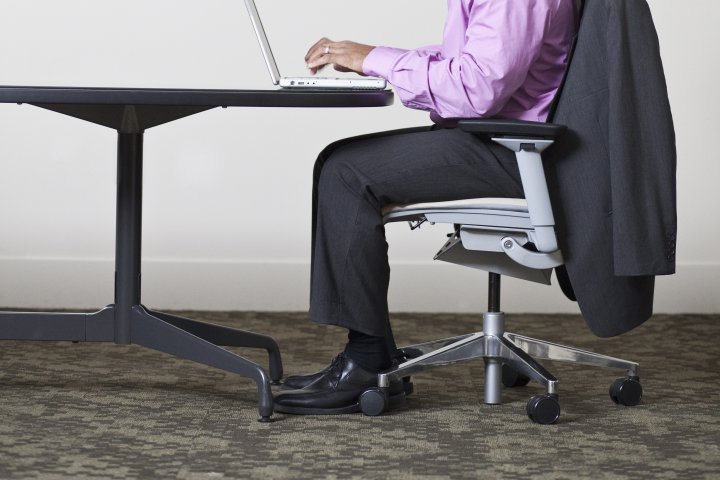 Sedentary Lifestyle ( Definition)
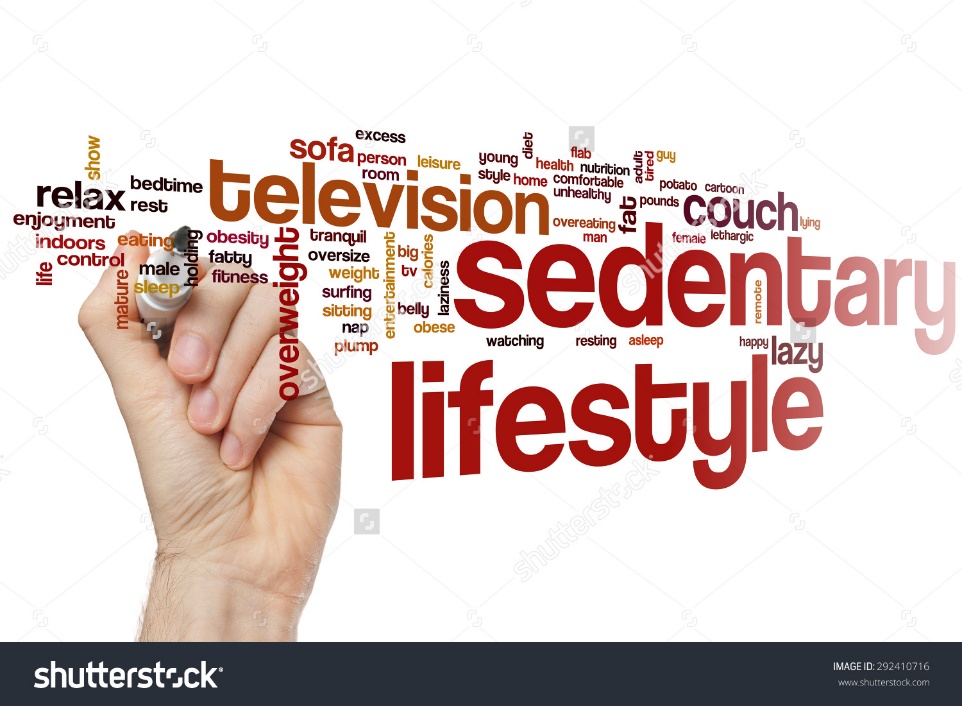 sitting or lying down (except when sleeping)1. i.e spend large amounts at school, at work, readying, using a mobile phone/computer for much of the day, travelling or during leisure time (eg. watching TV). 
Linked to negative health consequences2 (causing premature death)
Evidence3 Ppl sitting more than 11hrs/day have 40% increased risk of dying within 3 yrs, compared with those who sitting for fewer than 4hrs/day.Ppl sitting for 8-11 hrs/day increased their risk of dying by 15%.
1 Sedentary-behaviour, available on http://www.sedentarybehaviour.org/what-is-sedentary-behaviour/ [Online accessible 23.05.2017]
2 Ann Intern Med. 2015;162(2):123-132. DOI: 10.7326/M14-1651] [Online accessible 23.05.2017]
3Arch Intern Med. 2012 Mar 26;172(6):500-1. doi: 10.1001/archinternmed.2012.209. [Online accessible 23.05.2017]
Sedentary Lifestyle (Consequences)
Strong evidence1 show sedentary lifestyle and lack of physical activity is a risk factor for NCDs:
Diabetes 
Heart disease
Cancer
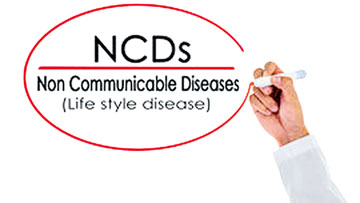 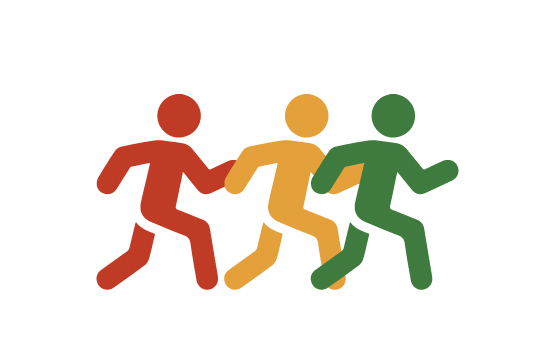  You burn 30% more calories when standing than when sitting
1Biswas et al. Sedentary Time and Its Association With Risk for Disease Incidence, Mortality, and Hospitalization in Adults: A Systematic Review and Meta-analysis, Ann Intern Med. 2015;162(2):123-132. DOI: 10.7326/M14-1651] [Online accessible 23.05.2017]
Bedtime
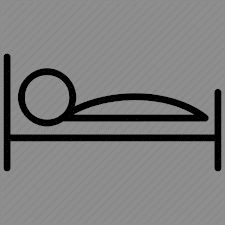 Sleeping
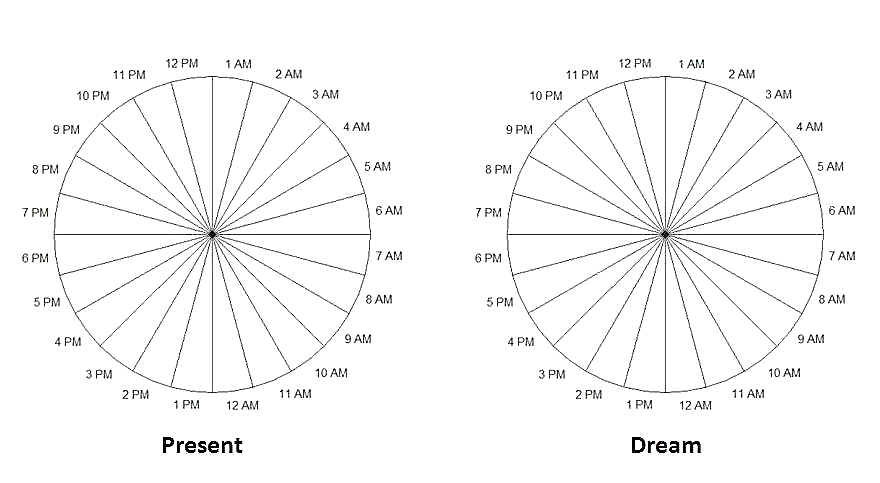 Phone/TV and family
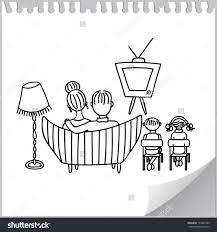 Wake up
Dinner
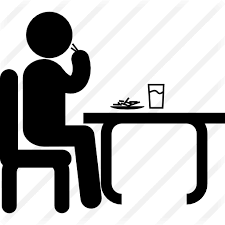 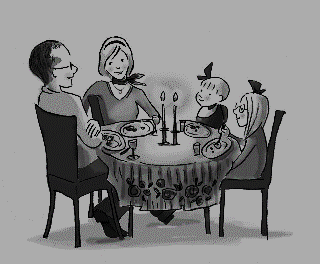 ≈ 4 hr
Bath, Breakfast
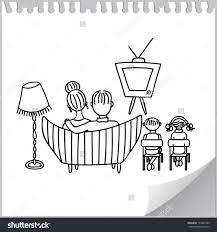 ≈ 1/2hr
24 hours
Home to school, going to work
≈ 1hr
Phone/TV and family
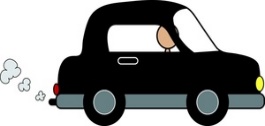 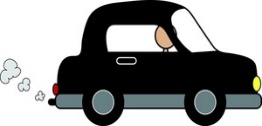 School to home 
Leaving from work
≈ 1hr
Office work
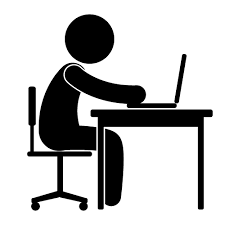 Office work
≈ 5 hrs
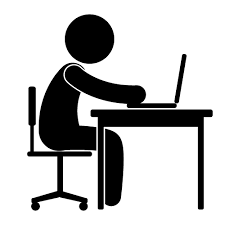 ≈ 4hr
≈ 1hr
Meetings
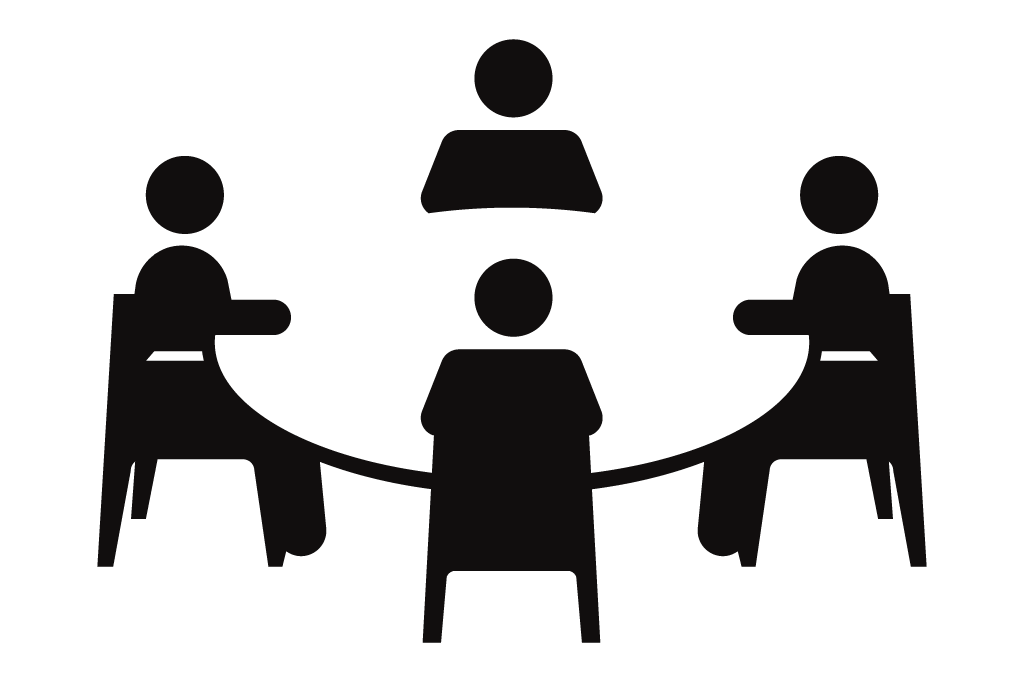 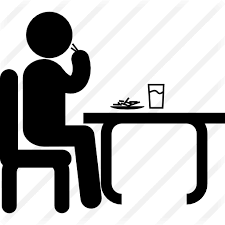 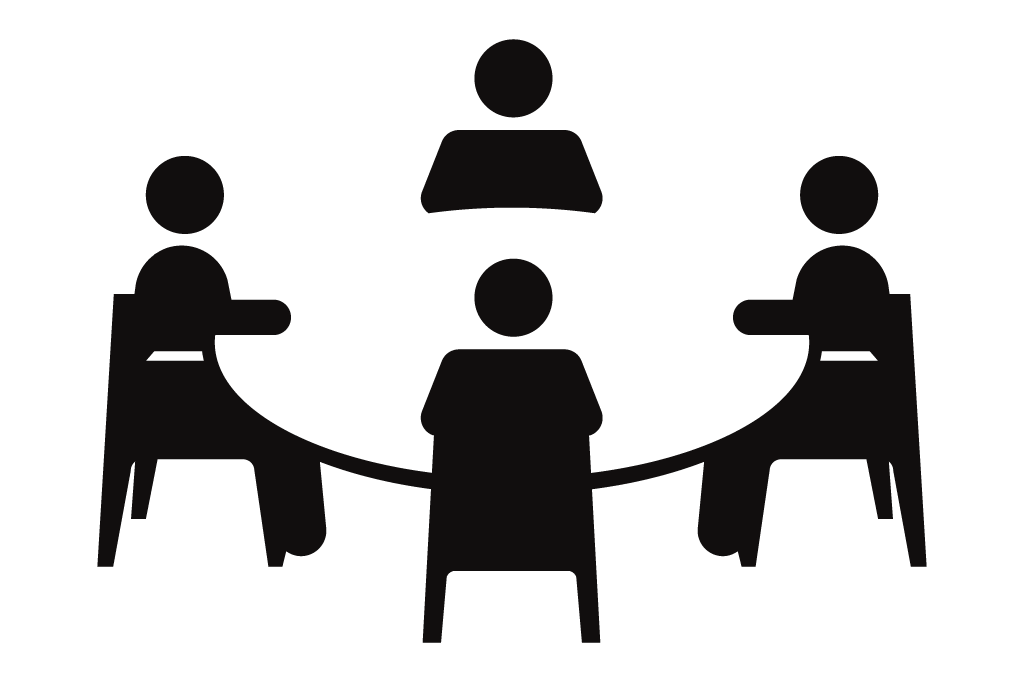 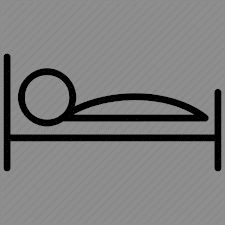 Sleeping
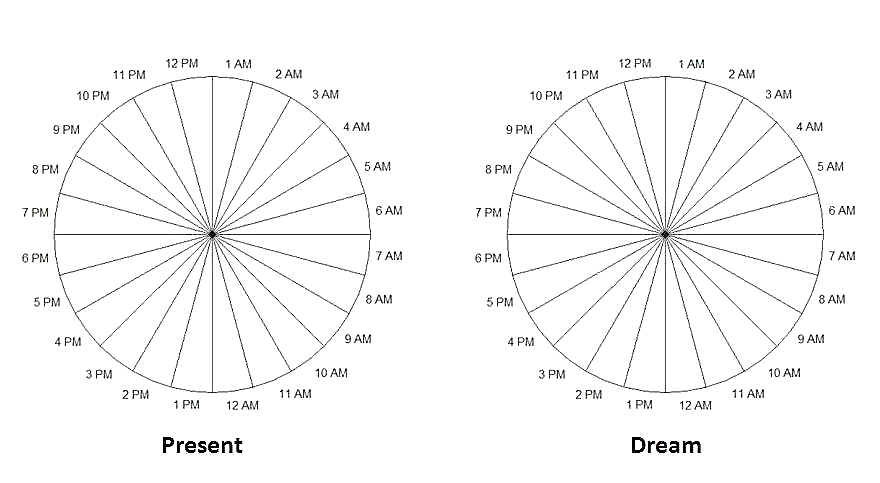 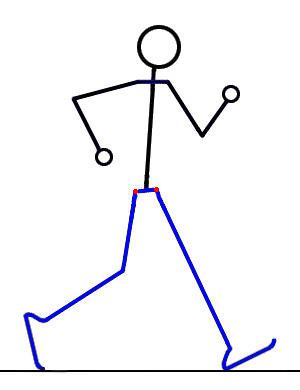 Phone/TV and family
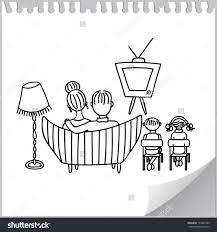 Dinner
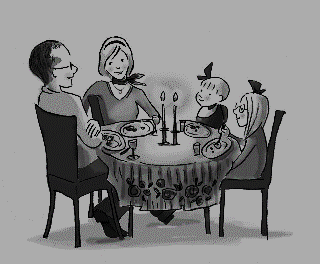 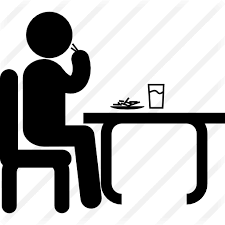 ≈ 4 hr
Bath, Breakfast
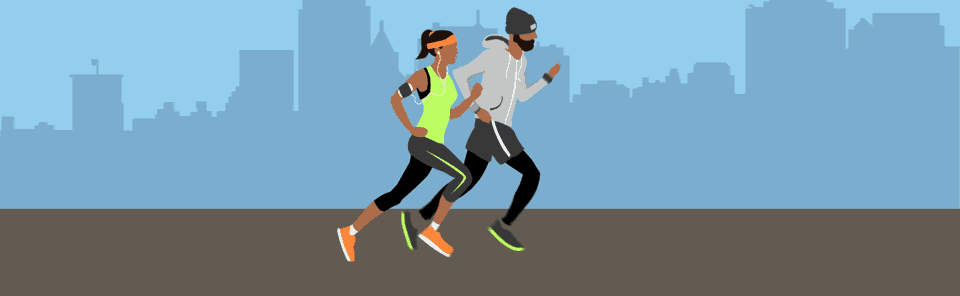 ≈ 1/2hr
24 hours
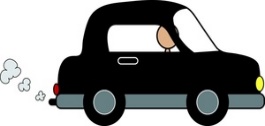 Home to school, going to work
≈ 1hr
Phone/TV and family
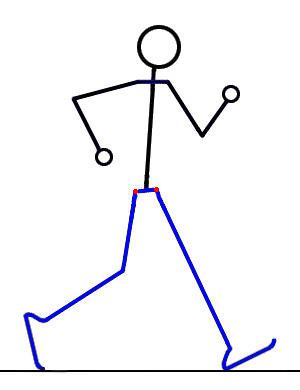 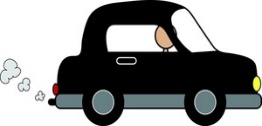 School to home 
Leaving from work
≈ 1hr
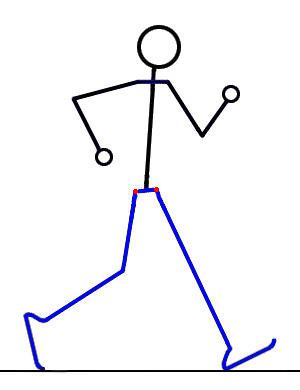 Office work
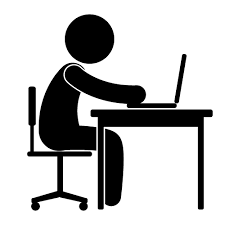 Office work
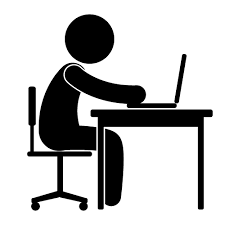 ≈ 5 hrs
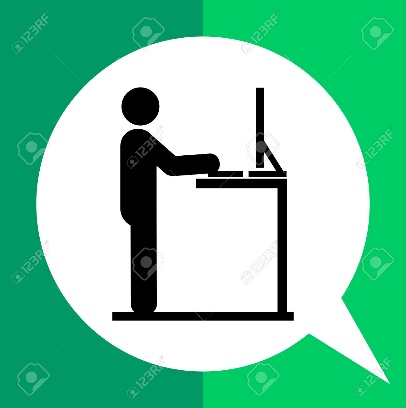 ≈ 4hr
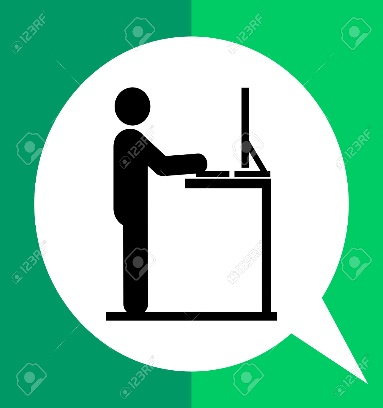 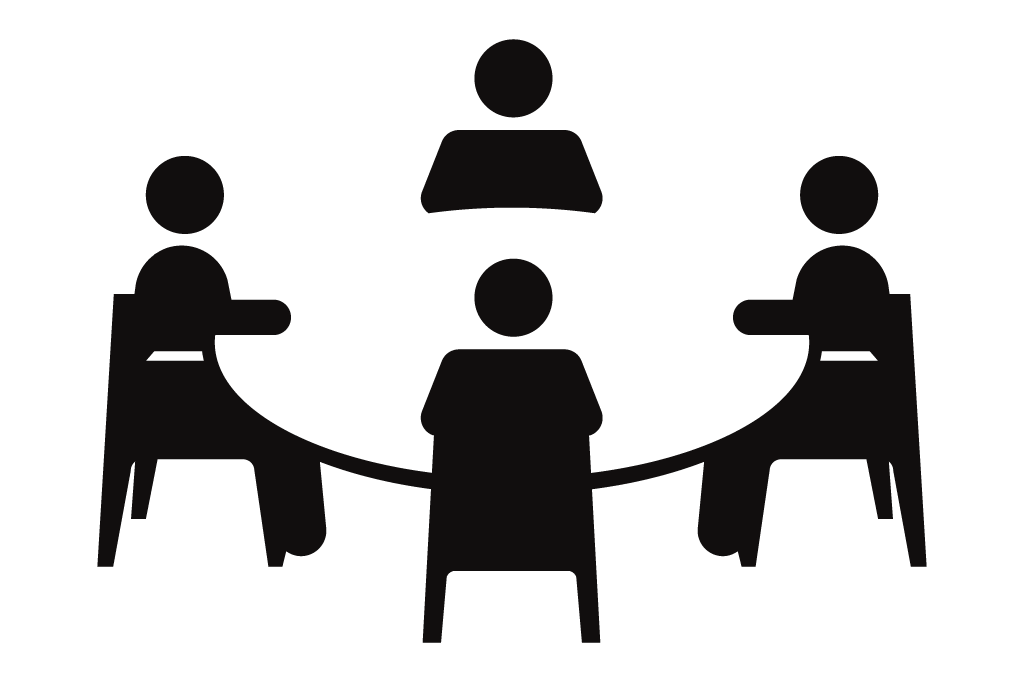 Meetings
≈ 1hr
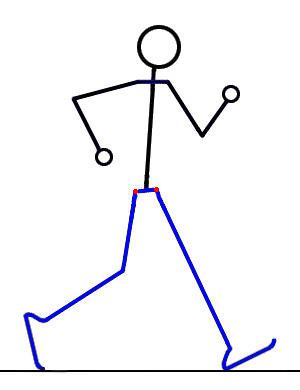 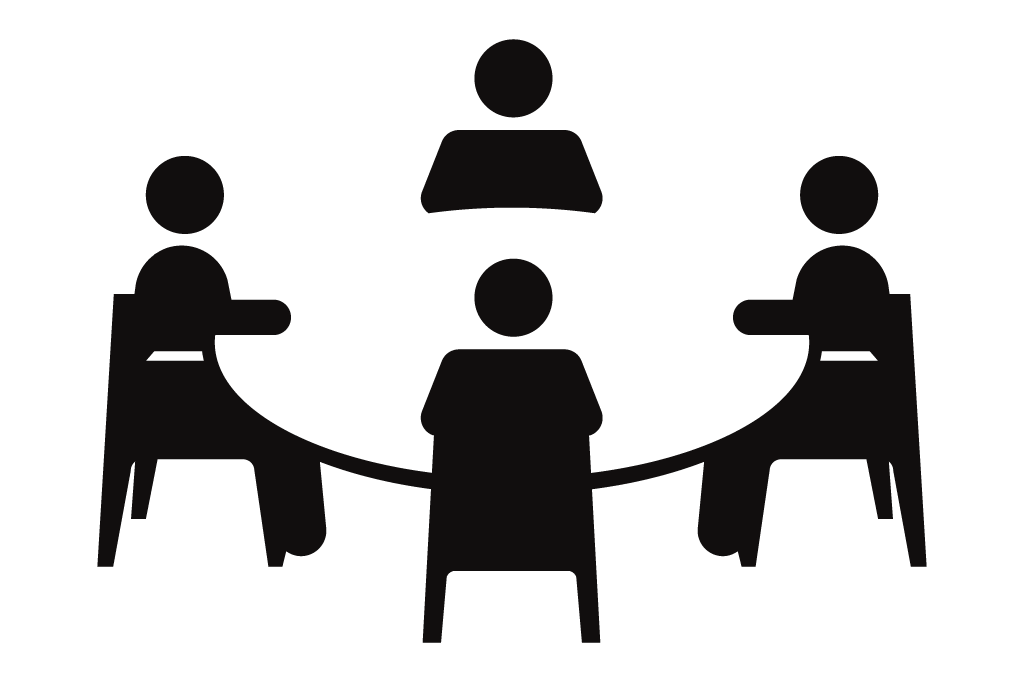 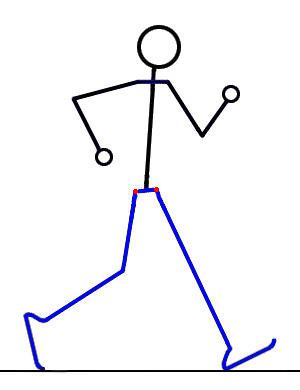 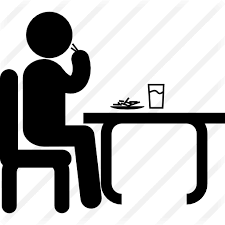 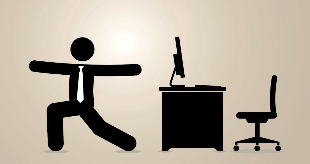 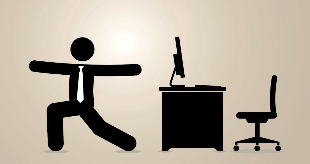 Sedentary Lifestyle (management at office)
Tips for sitting less, such as standing or moving around for 1- 3 min every half hour while you’re at work
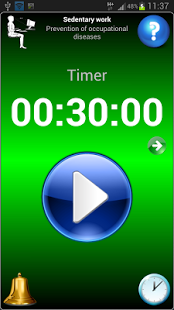 Use the technology lots of apps on your phone/computer that will remind you
Standing when talking on the phone 
Holding short and Stand-up meetings
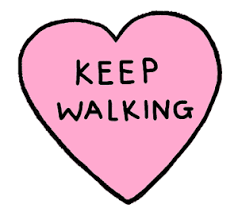 Bureaucracy ( their thoughts)
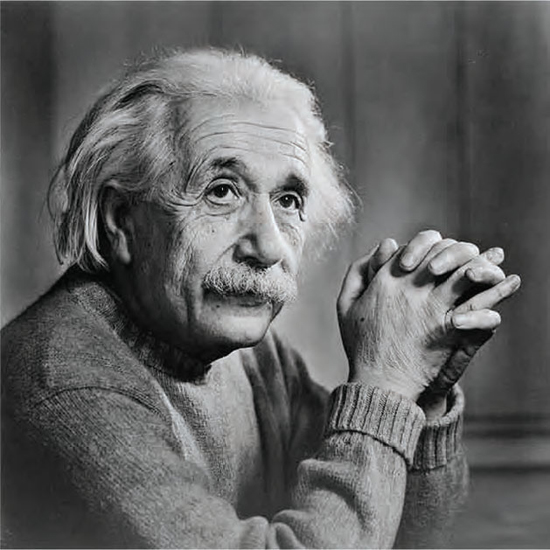 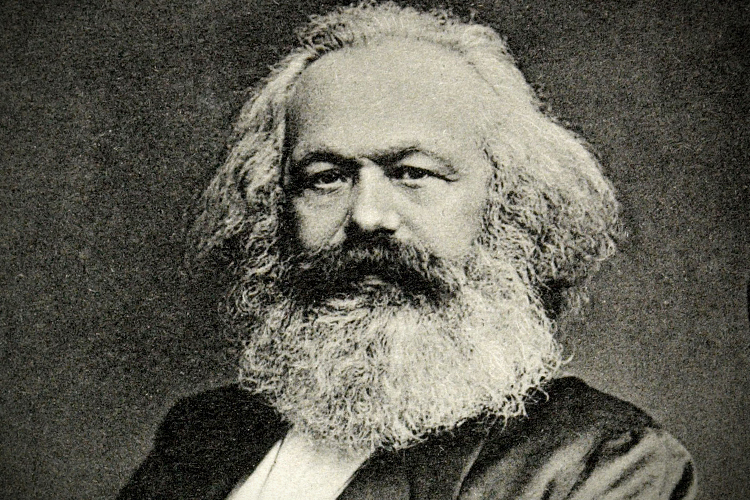 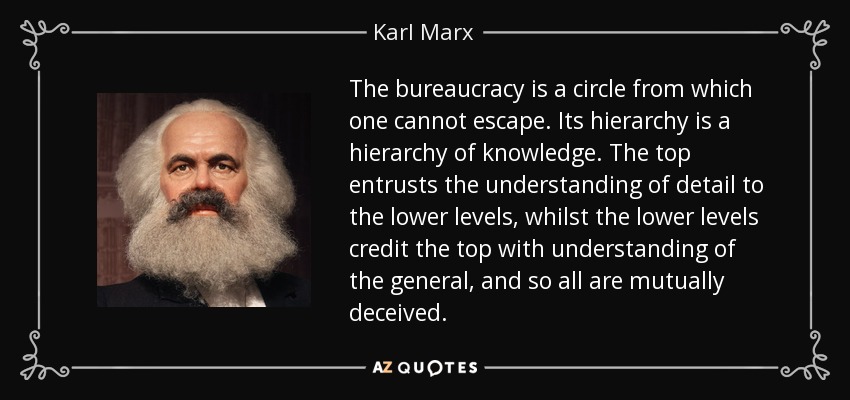 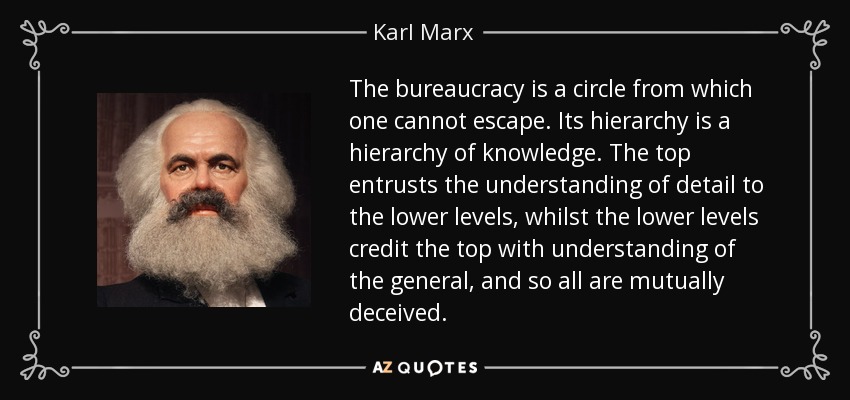 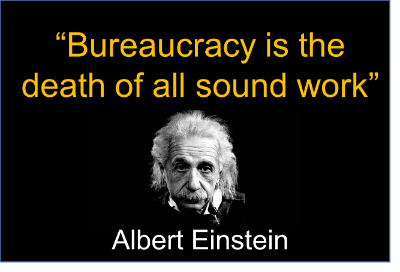 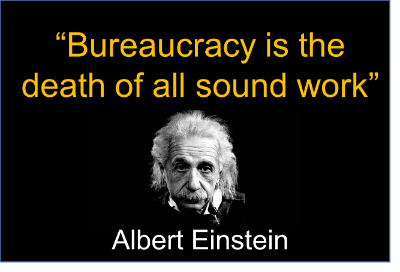